Smile…You are on CameraDeer Population Estimation - Remote Camera Activity
NC Wildlife Resources Commission
Testing your wildlife ID skills
[Speaker Notes: Slides 2- 9   are used to develop critical observation skills and to test students ability to ID animals.   Show students a variety of animals captured on remote and to see if they can identify the animals.  Point out different traits/patterns and body parts that help with ID.]
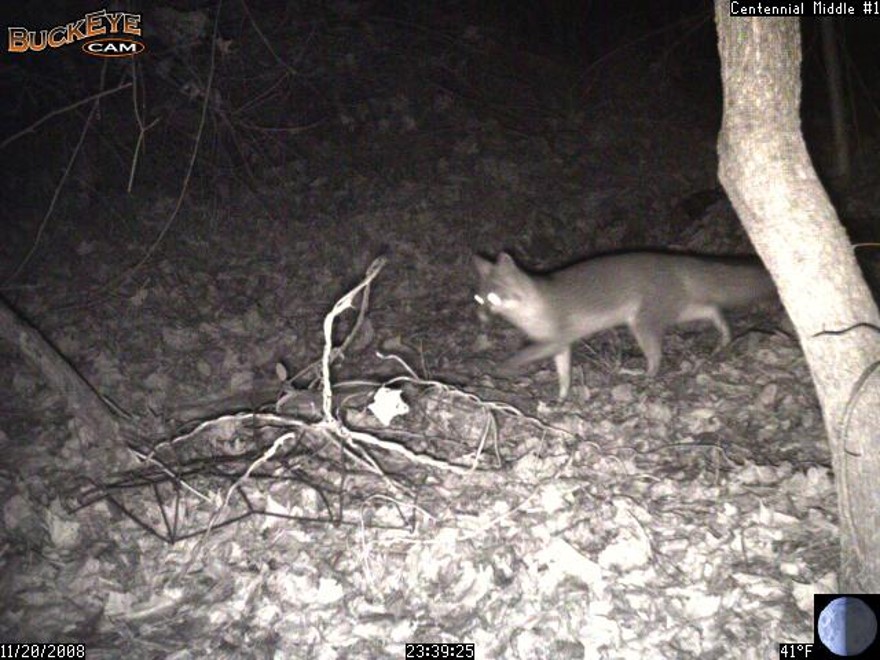 [Speaker Notes: Photo:   Grey fox or red fox?     cannot see its black tipped tail in this slide.   Go on to next slide for more detail about animal characteristics to help with ID]
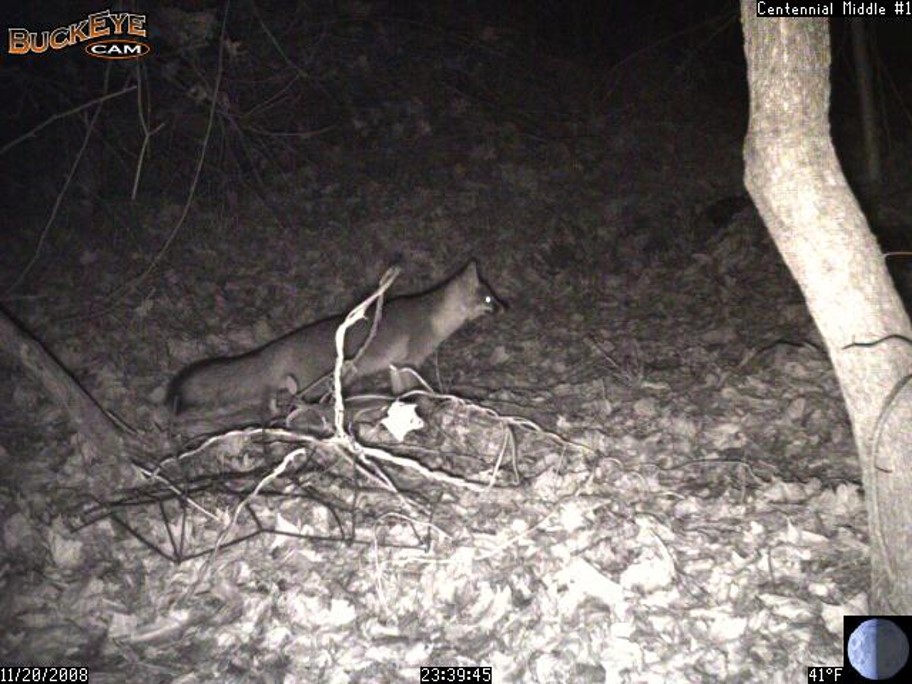 [Speaker Notes: Gray fox-identified by black tipped tail
Red fox have white tipped tail]
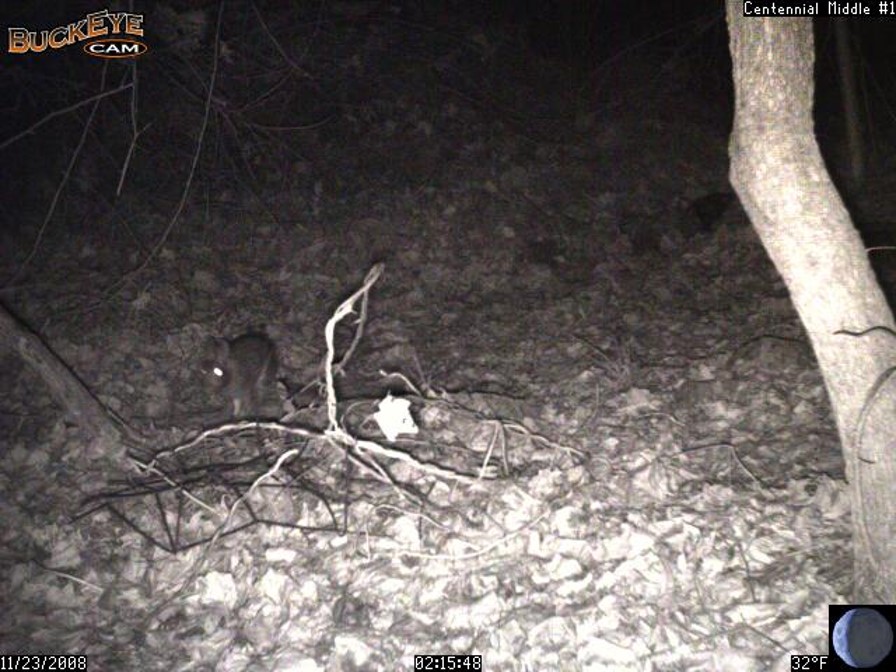 [Speaker Notes: Rabbit- head view]
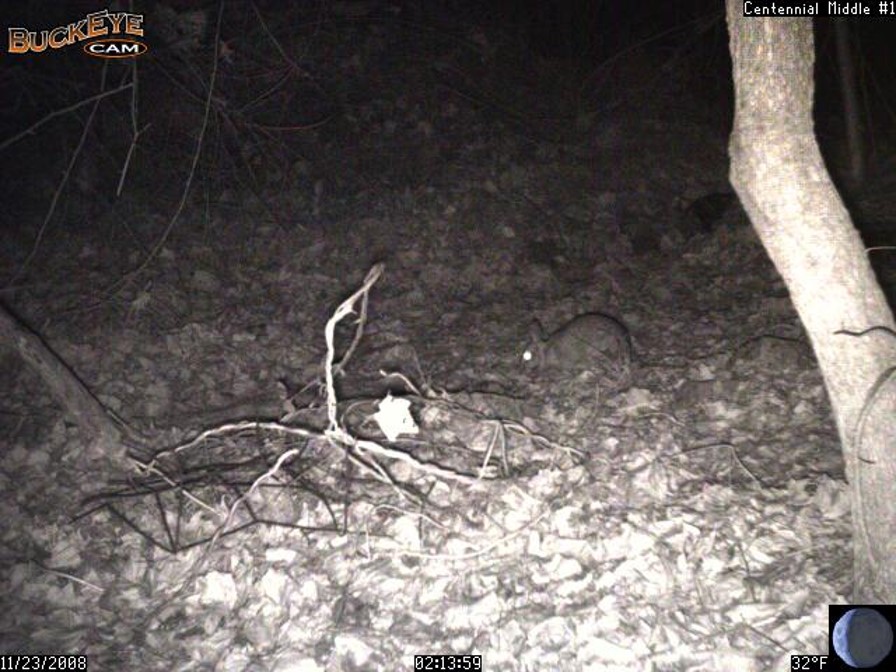 [Speaker Notes: Rabbit- side view]
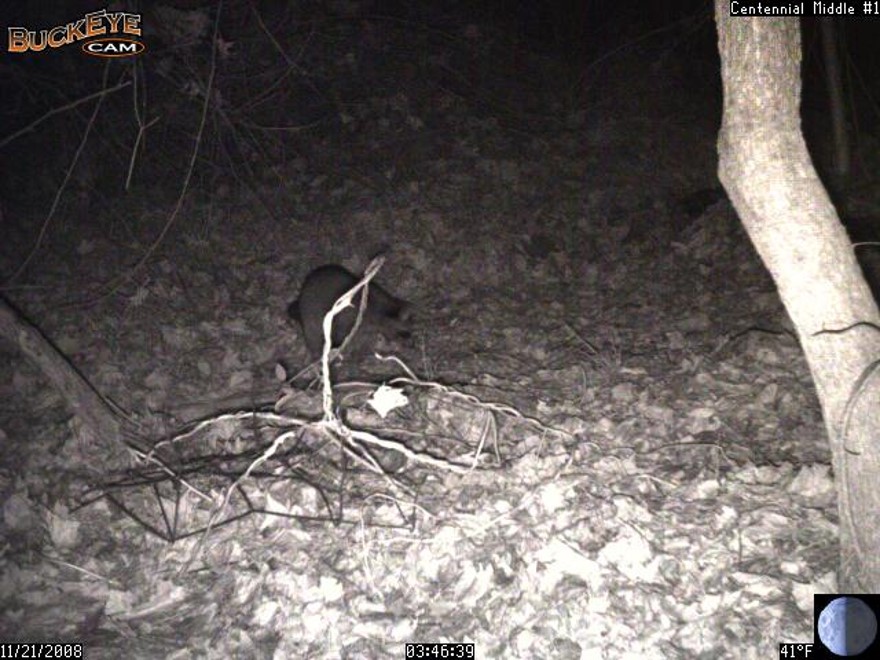 [Speaker Notes: Raccoon – body shape, face shape and mask]
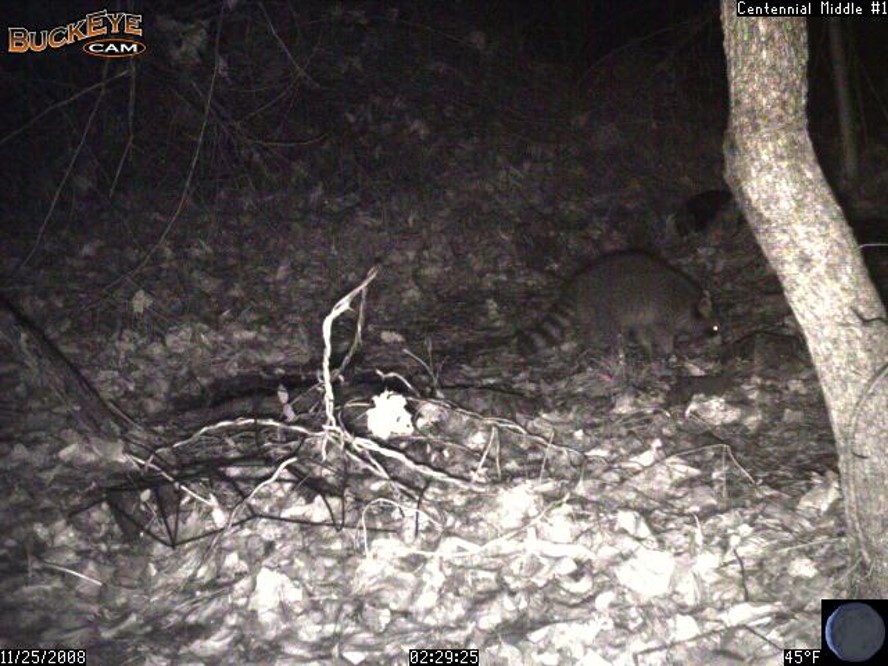 [Speaker Notes: Raccoon – characteristic striped tail and body shape]
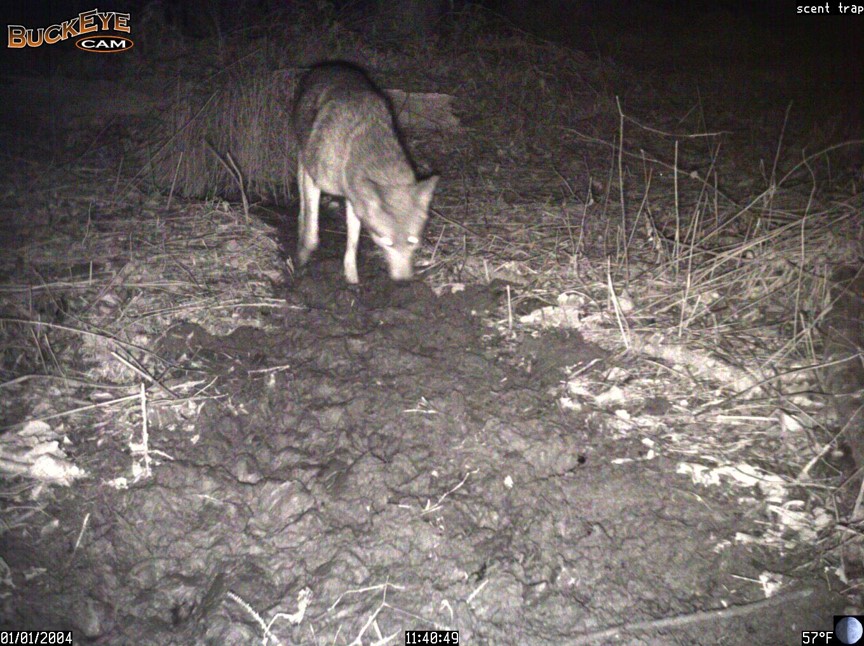 [Speaker Notes: Coyote]
Estimating a Deer Population
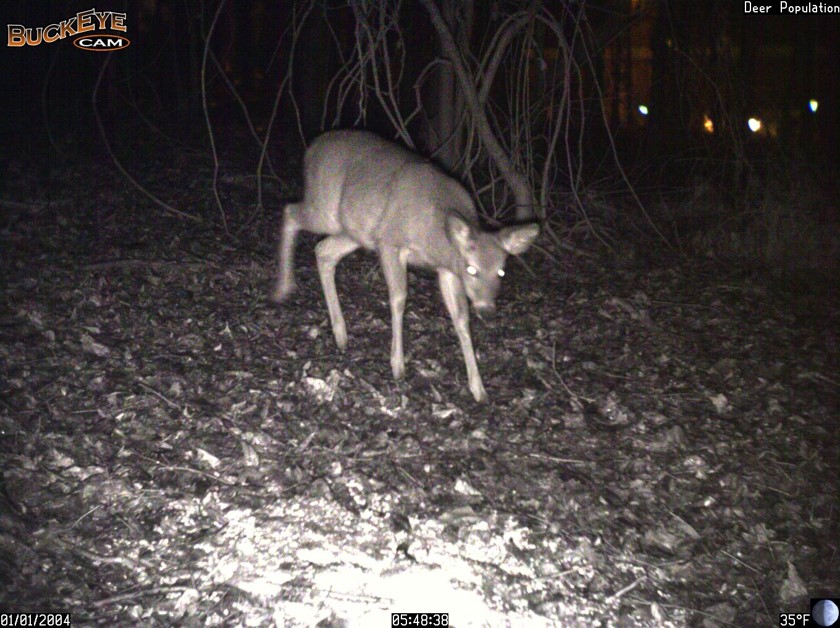 [Speaker Notes: Beginning with this slide students count the number of bucks, determine how many are unique bucks and count total deer.  See lesson/activity teacher instructions and use Student worksheet.
#bucks   #unique bucks    # does     # fawns/yearling]
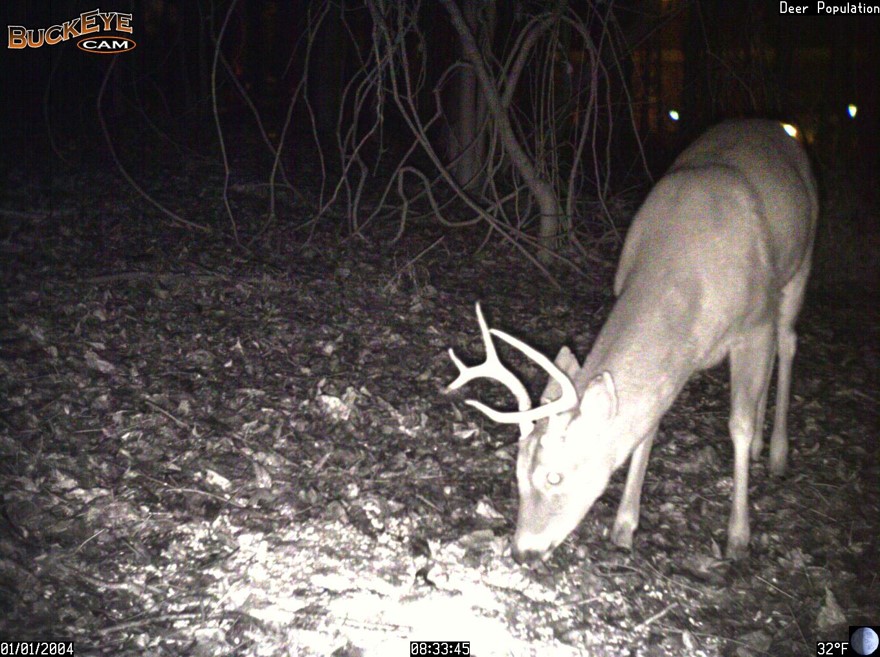 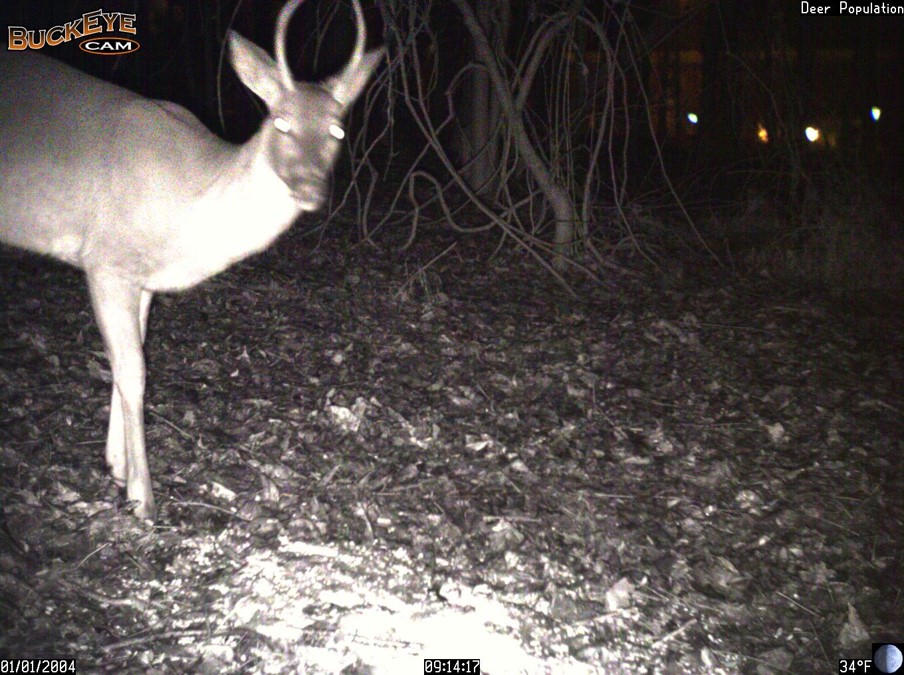 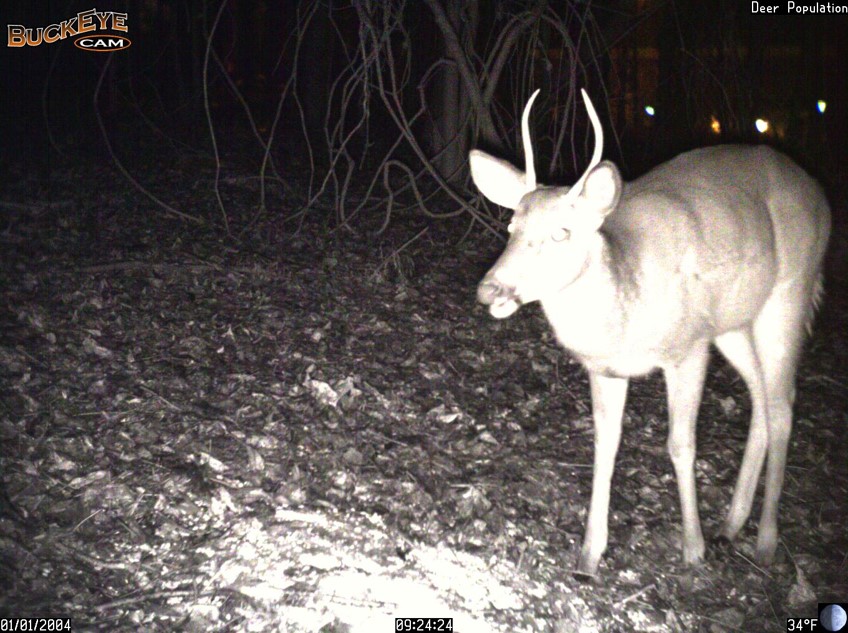 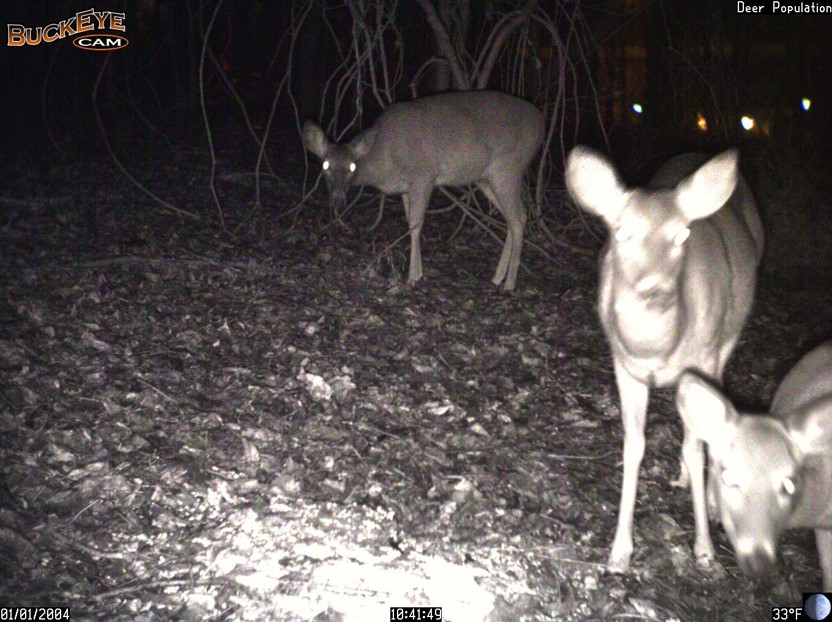 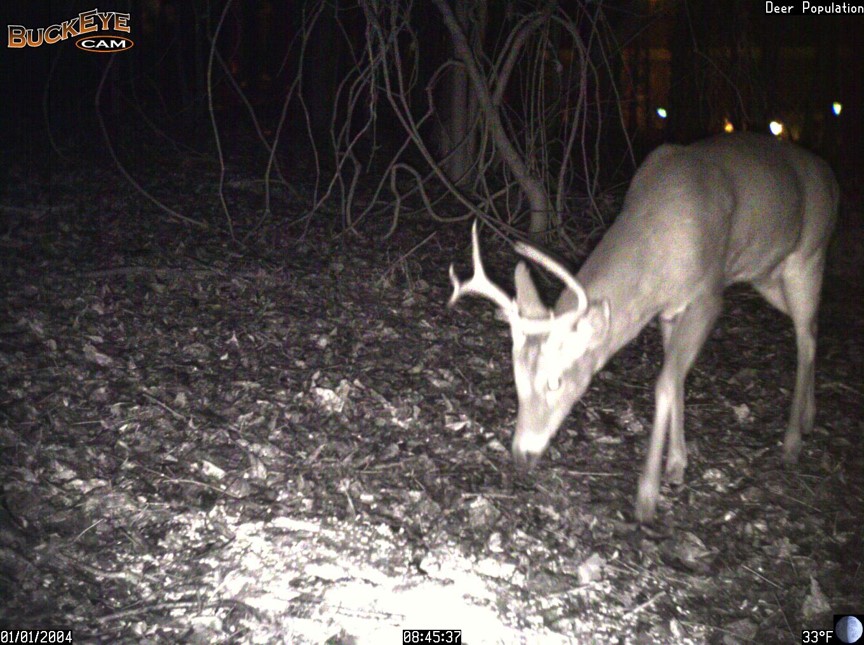 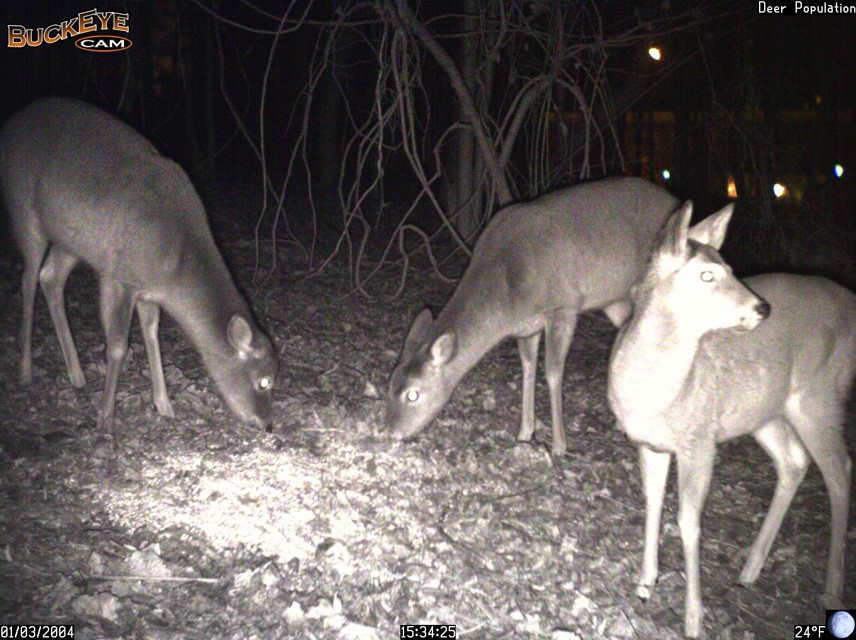 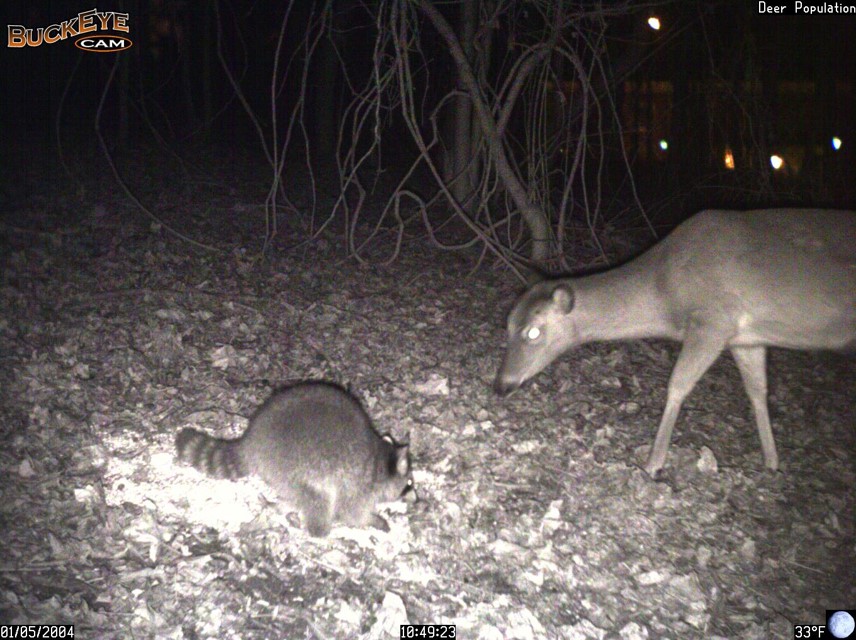 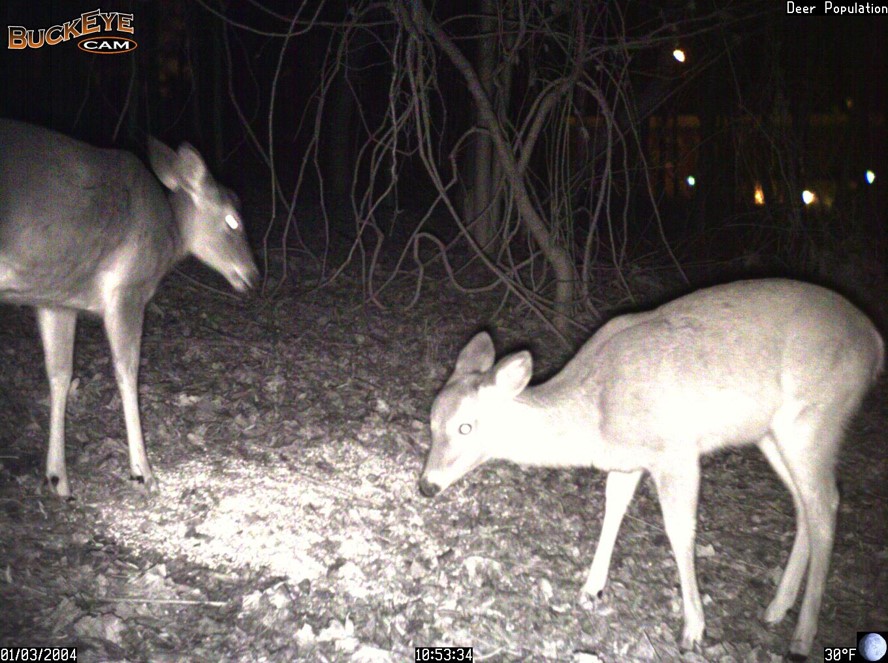 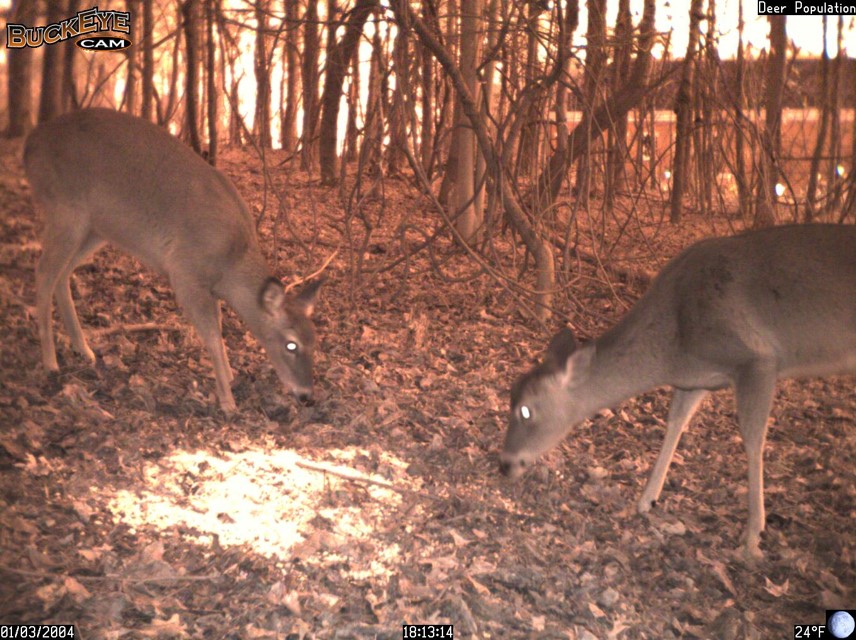 [Speaker Notes: Two does.   At first glance the deer on the left looks like it has an antler however at close inspection notice what is being seen is a branch or vine.]
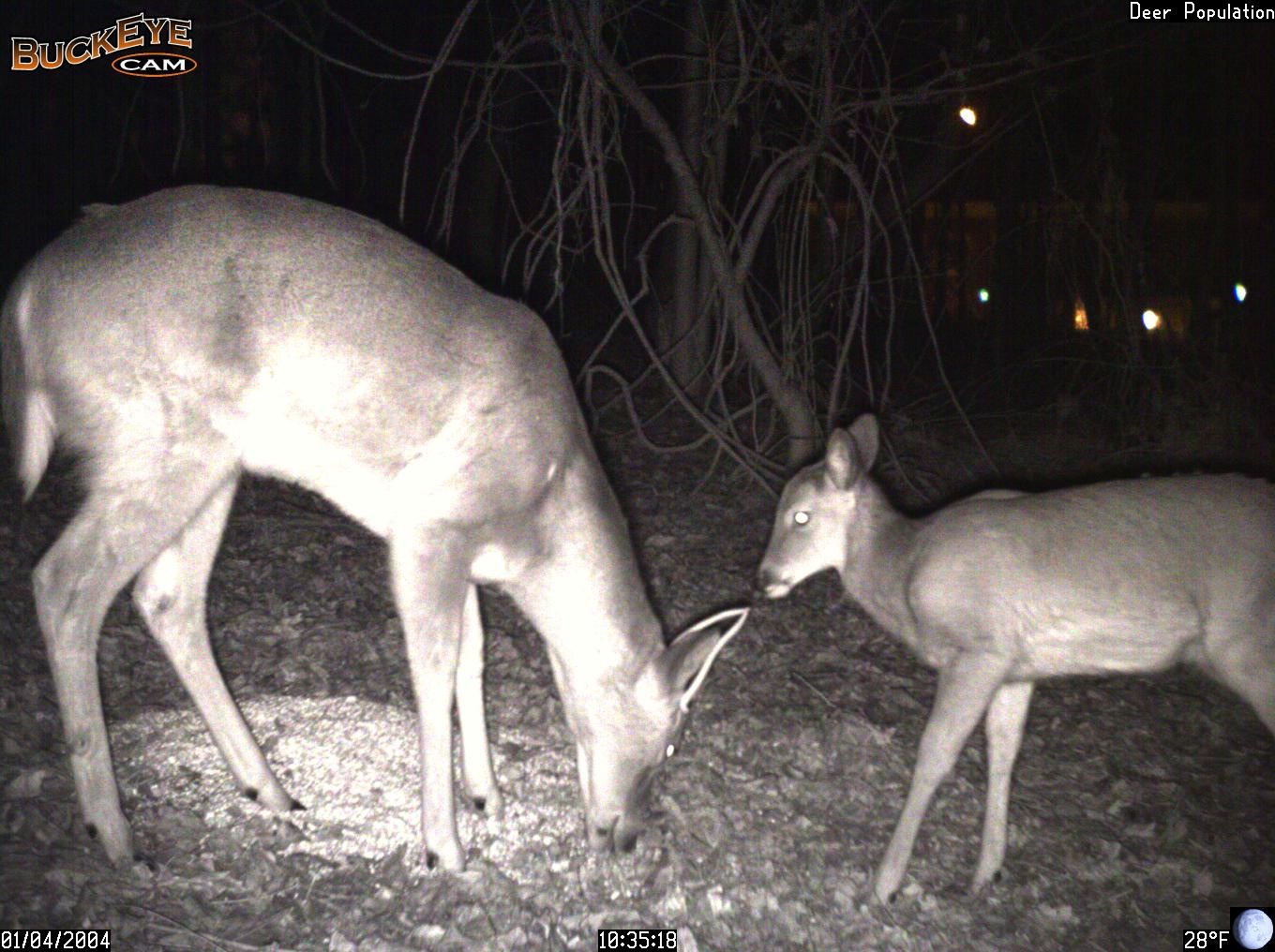 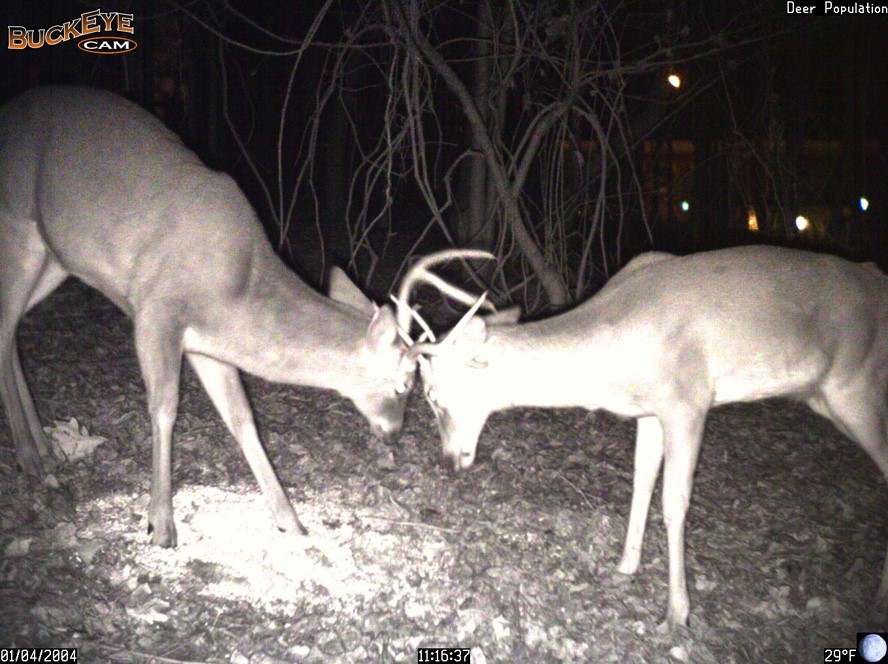 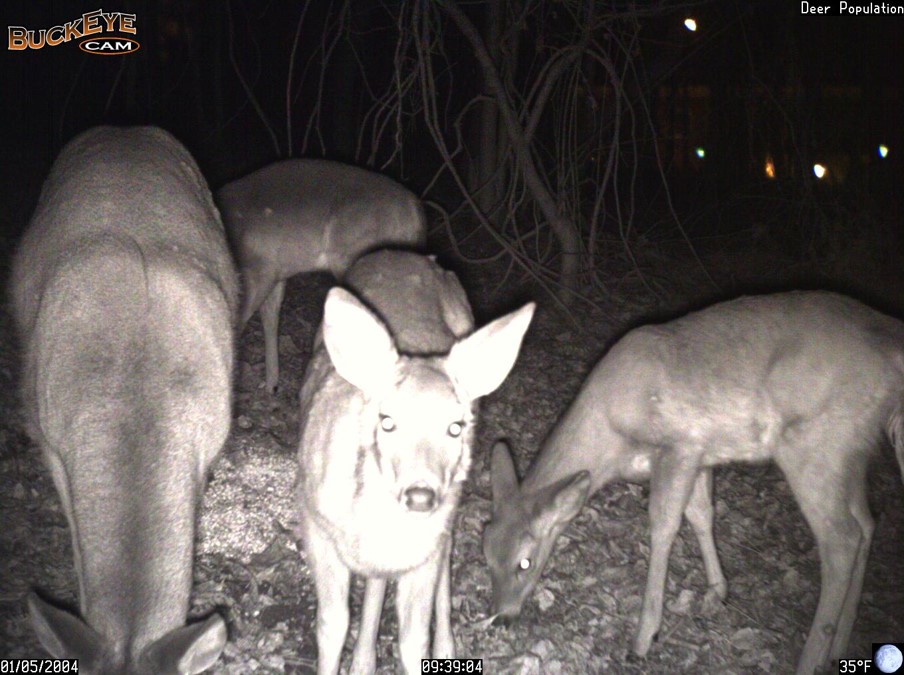 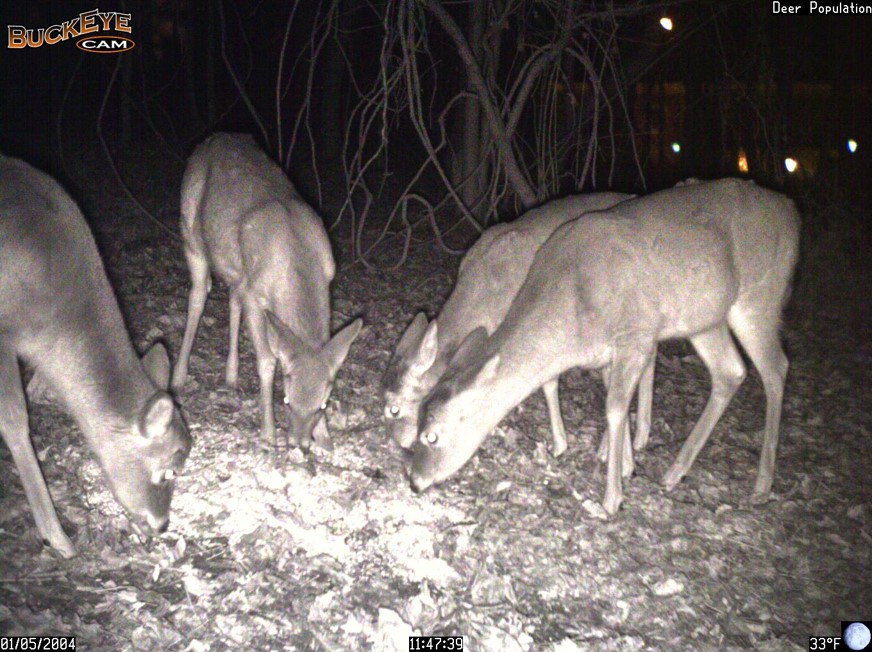 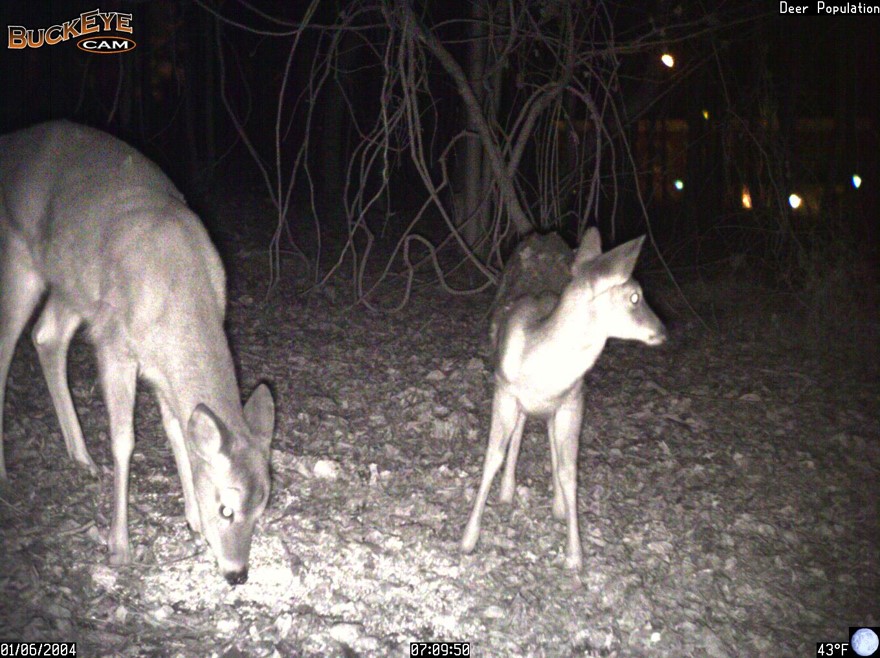 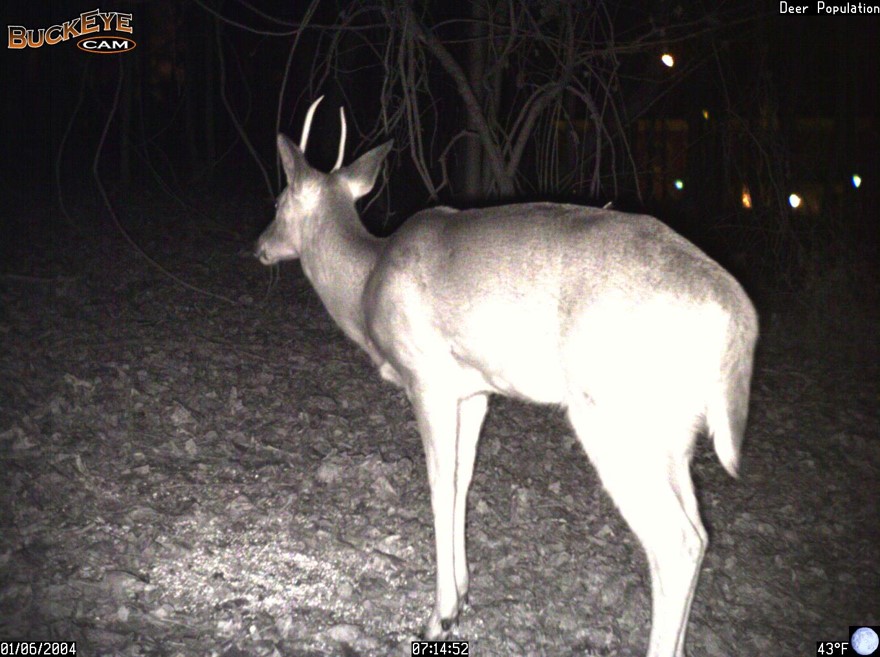 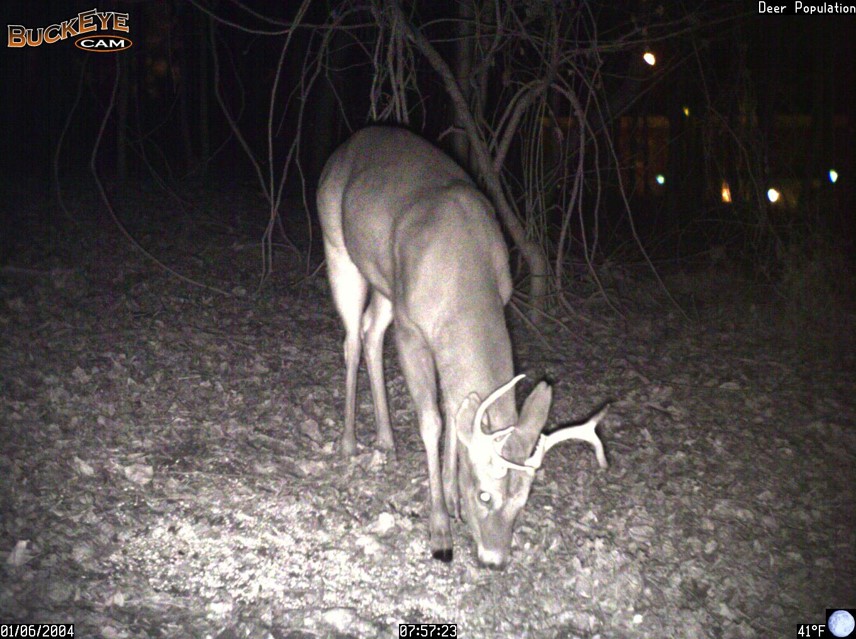 [Speaker Notes: End of deer series:  at this point ask students how many were observed:  Bucks 12   Unique Bucks(2)  Doe 18  Fawn  3
If they come up with more than two unique bucks show them the next slide.  It is the same buck as in this slide….take home point- must carefully look for distinguishing antler traits.]
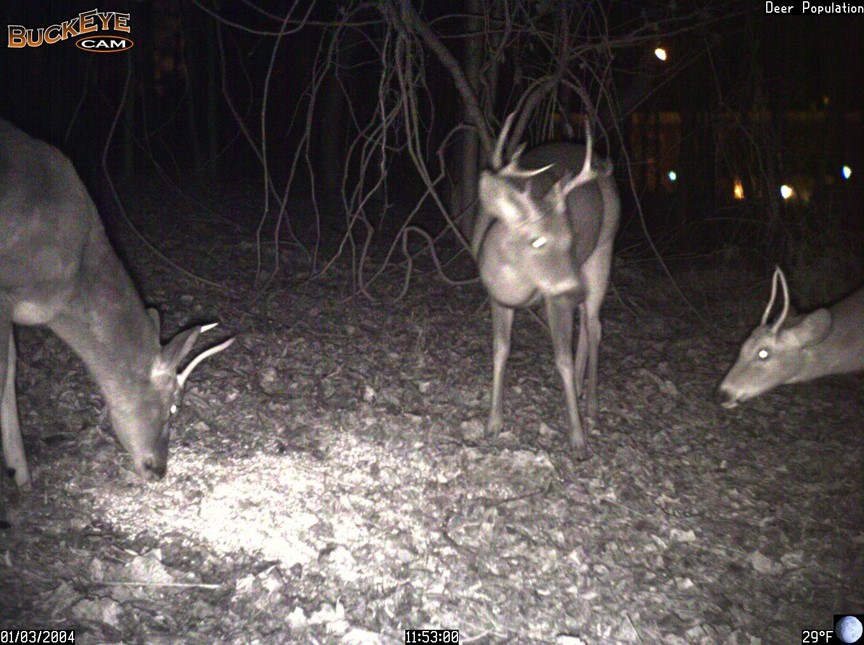 [Speaker Notes: Final slide in the series.   It is very difficult to tell whether the spike buck is the same buck in all the previous slides.  With this slide it is obvious there are two spike bucks in the population. 
Bucks = 12    Unique bucks = 3    Does = 18   Fawns = 3
Total deer by category:  bucks 12  (unique bucks 3)   does  18   fawn  3
See student worksheet for calculations and use teacher answer sheet as a reference.]